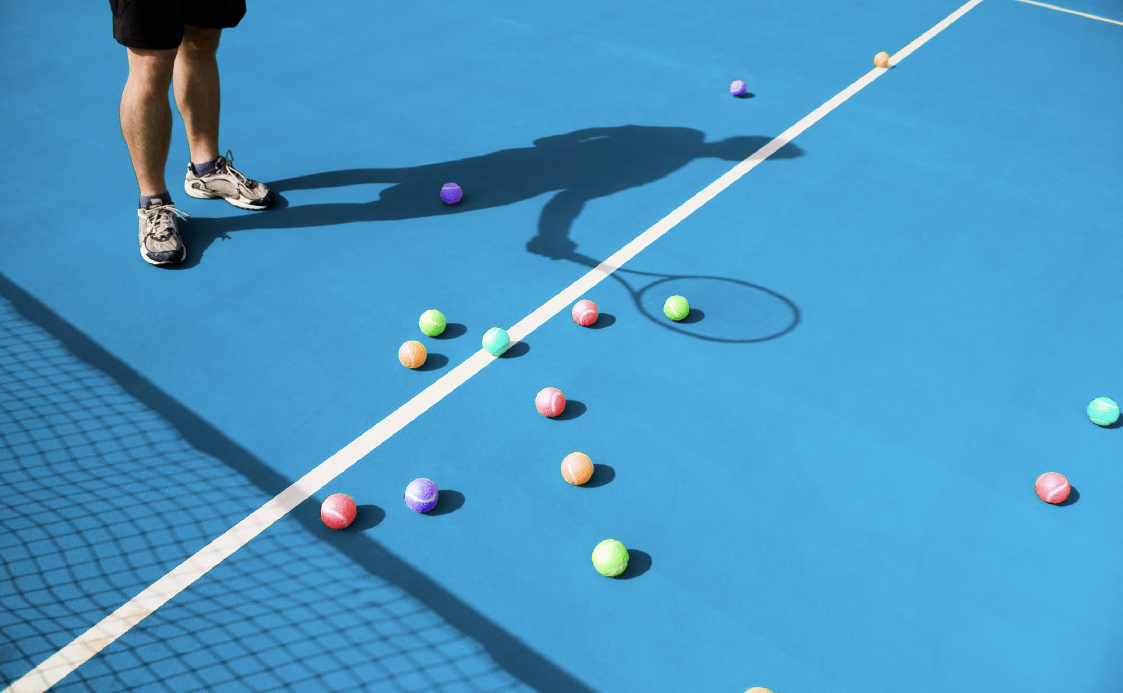 OPEN COURT SESSIONS
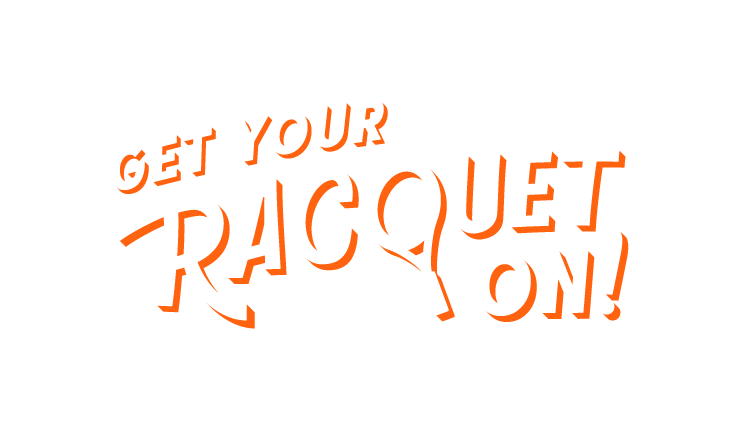 Open Court Sessions means no commitment, just fun tennis in a friendly environment! 
This new social tennis format means anyone can rock up, pay casually and play against others of the same standard.
1. EASY TO FINDOpen Court Sessions is all about getting people who are looking for a social way to play an option to do so. And, making it as easy as possible. Easy to find online, easy to book, easy to find the club and easy to play.
2. PAY AS YOU PLAYNo membership or lock-ins. Instead, players simply turn up, gear or no gear, pay for the session and they are on court. With friends or solo, Open Court Sessions remove all barriers to play. 
3. THE RIGHT TIMEAfter work and during the week – Open Court Sessions provide the social and convenient solution for getting more players on court. 
4. WELCOMINGOpen Court Sessions is where every tennis player belongs. Tennis is for every person, every body, every skill level. As soon as someone have a racquet in hand and are on court, they belong at Open Court Sessions.
5. EAT, DRINK & MUSICHave a bit, have a bevvy and have a bop – Open Court Sessions has the goods off-court as well. Forge friendships on court and discuss the game over a drink and a snag, courtside.
6. FUN, FLEXIBLE FORMATSPlayers rotate through a range and tennis variations. Mini courts, standard tennis, playing the point and more plus are matched against players of similar skill level.
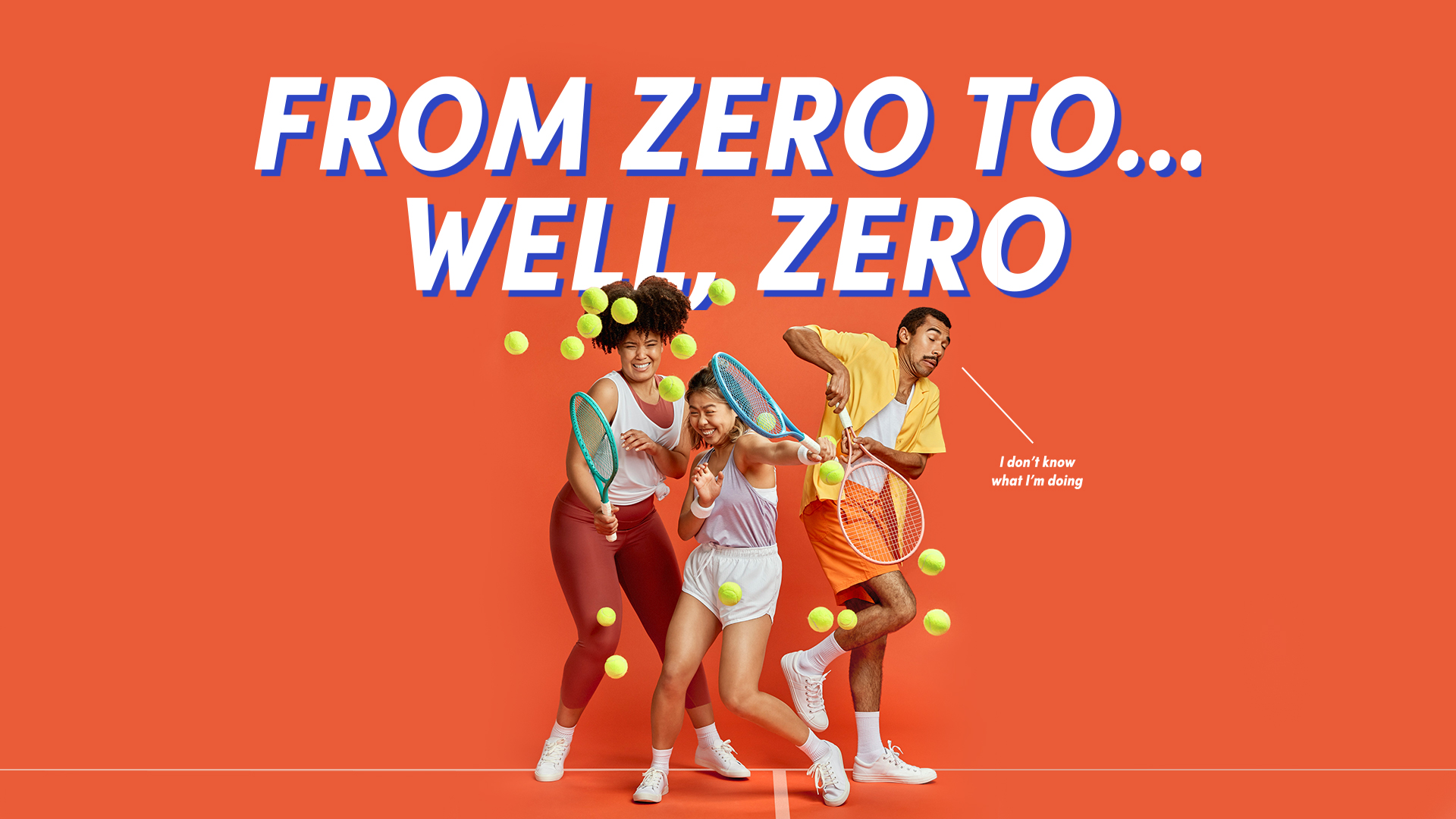 Register now at
play.tennis.com.au/opencourtsessions/fernycreektennisclub
(Wednesdays)
 play.tennis.com.au/opencourtsessions/upweysouthtennisclub
(Mondays)
THANK YOU
Thank you